YOU &
ENERGY DEMOCRACY
Reparation | Regeneration | Reinvestment
Grounding
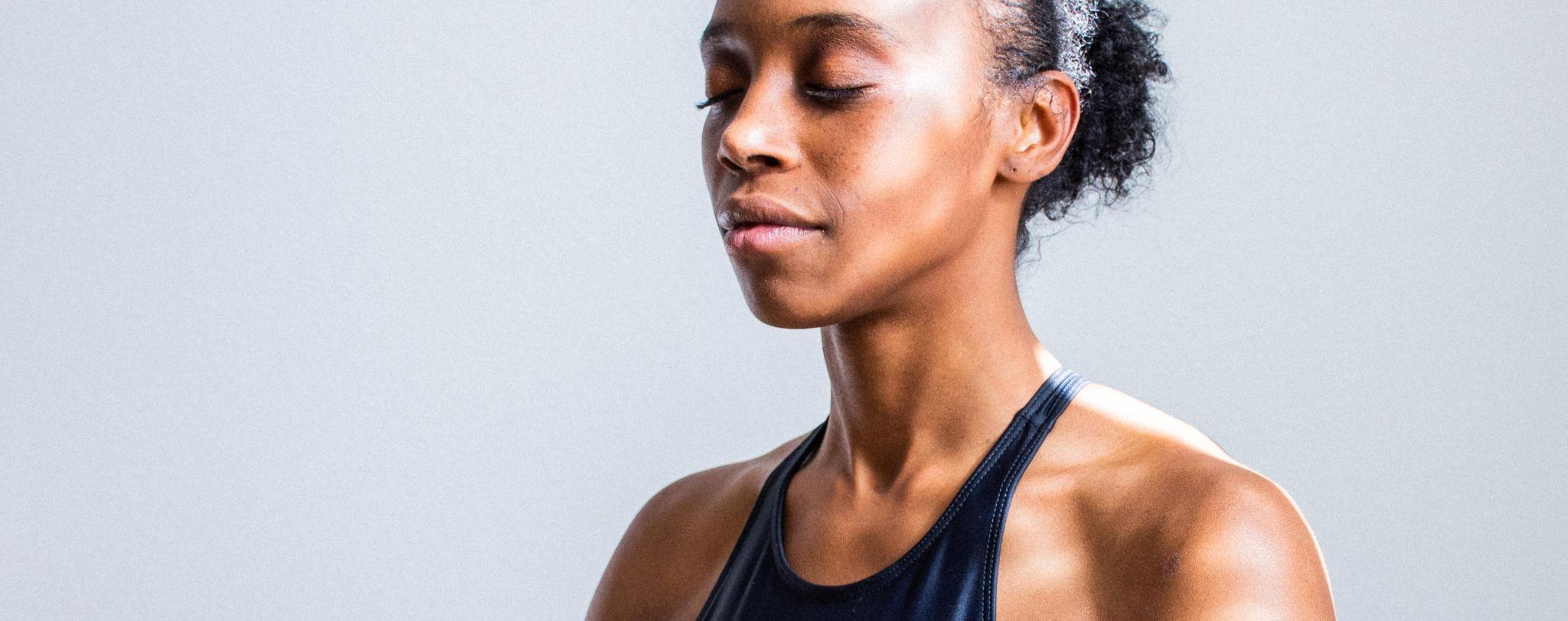 Community Agreements
Are there any agreements that are important for you to have in this space?
Add here
Movement & Regrounding
STATEMENTS
I have access to clean and renewable energy.
My energy is affordable and accessible.
The people who make sure we have energy have safe working conditions and are fairly paid.
I know how decisions around energy are made and I have an opportunity to be involved in the decision making process.
Plan for the Day
Energy Democracy Scorecard Activity
Part 1
Energy Democracy 
Scorecard Activity 
Part 2
Co-create your Energy 
Democracy Vision
[Speaker Notes: Plan for the Day (5 minutes)

Intention: State the purpose of our time together today and the intention of ongoing conversations with the community.

We intend to build a shared understanding of our current energy reality and what it could/should be through reflecting, sharing, connecting our own experiences with energy.

Sharing Your Story - Breakout Group Activity: Participants will break into groups and engage in an interactive collage activity to share knowledge and experiences. They will take time to create a collage and share their experiences within their groups. 
Gather Together and Share: Participants will share back the highlights of their small groups. (Jamboard 1)
10 minute break
Connecting your Story to Energy Democracy
Co-Create Your Energy Democracy Vision (Jamboard 2)
Close - Next Steps]
RE-INTRODUCING THE FOUR PILLARS 
OF ENERGY DEMOCRACY
SOCIAL JUSTICE

How we treat each other.
REGENERATIVE ENERGY

How we treat the environment and community health.
MORAL ECONOMY

How we treat workers.
GOOD GOVERNANCE

How we make decisions.
[Speaker Notes: Introduce and Define the Four Pillars of Energy Democracy]
SOCIAL JUSTICE…
Addresses issues of racism, inequity, inequitable access, health, and land rights
Link for Survey HERE
[Speaker Notes: Breakdown definition
Include Survey link & use slide for Discussion]
REGENERATIVE ENERGY
Addresses the type of energy we use, pollution, and energy policy goals
Link for Survey HERE
[Speaker Notes: Breakdown definition
Include Survey link & use slide for Discussion]
MORAL ECONOMY
Addresses fair labor and wages, economic ownership, workforce development and training, finance, and adequate training and transitional assistance for those formerly employed by exploitative institutions (ex. coal miners)
Link for Survey HERE
[Speaker Notes: Breakdown definition
Include Survey link & use slide for Discussion]
GOOD GOVERNANCE
Addresses how decisions are made, who controls the energy and political process, and where ownership ultimately lies
Link for Survey HERE
[Speaker Notes: Breakdown definition
Include Survey link & use slide for Discussion]
A THRIVING COMMUNITY 
& HEALTHY ENVIRONMENT LOOKS LIKE…..
[Speaker Notes: 7. Reparation, Regeneration, Reinvestment - Co-Create Your Energy Democracy Vision (10 minutes)
Share the prompt: “A thriving community and healthy environment looks like…..” and have everyone finish the sentence to close out. 
Use breakout rooms if there are more than 20 people.]
Module 2
Reparation
Reparation
Regeneration
Regeneration
Reinvestment
Reinvestment
Module 1
[Speaker Notes: Co-Creating Your Energy Democracy Vision

Jamboard from Module 1: Re-address prompt “A thriving community and healthy environment looks like…..” 
With the context of today’s activity
2 jamboards side by side]